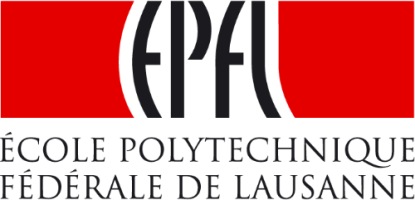 EPFL - ISIC - LSPN
O2
F2
N2O
CO
Gases in Organic Synthesis
SO2
H2
Cl2
SO
O3
LSPN Group Seminar

Mathias Mamboury
June 28, 2017
Table of contents
Introduction
H2
O2 / O3
CO / CO2
NO / NO2 / N2O
SH2 / SO2
F2 / Cl2
Conclusion
Paul Dyson
Kay Severin
Pierre Vogel
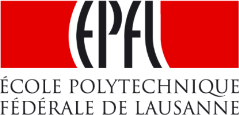 2
Mathias Mamboury
LSPN Group Seminar
June 28, 2017
1) Introduction
Scope of this presentation :
Gases at Standard Temperature and Pressure (STP = 0 °C, 1 atm) 
Only reactions with incorporation of atoms 
Focus on the synthesis of «usefull» organic molecules 
Not covered : common reactions (hydrogenation, ozonolysis, …) and hydrocarbons (CH4, ethylene, …)
Gases as synthons :
Advantages
Disadvantages
Cheap (price per mol)
No by-products in most cases
Atom-economic
Not easy to handle
Toxic (few exceptions)
Control of stoechiometry
3
Mathias Mamboury
LSPN Group Seminar
June 28, 2017
2) H2
Hydrogen : H2
Most used gas in synthetic chemistry?
Reduction of bonds with metal catalysts : C=C, C=O, C-X, N-N, NO2, etc.
1938 :     First homogeneous catalytic hydrogenation (Halpern) :
Hydroformylation (Roelen) :
Hydrogenation nowadays :
Ability to reduce almost any unsaturated functional group.
etc.
Early transition metals.
Applications for energy and environment ?
Chemo-, diastereo- and enantioselectivity.
Prof. Michael Krische’s chemistry (see my previous seminar)
Wilt, J. C.; Collier, S. J. In Encyclopedia of Reagents for Organic Synthesis; John Wiley & Sons, Ltd, 2001.
Trans. Faraday Soc. 1938, 34, 1181-1191
DE Patent 849 548 (1938)
4
Mathias Mamboury
LSPN Group Seminar
June 28, 2017
3) O2 / O3
Oxygen : O2
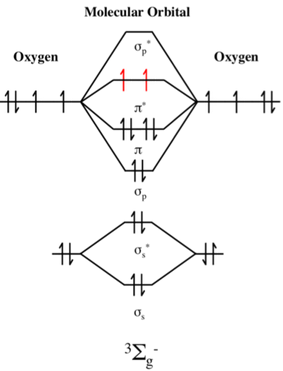 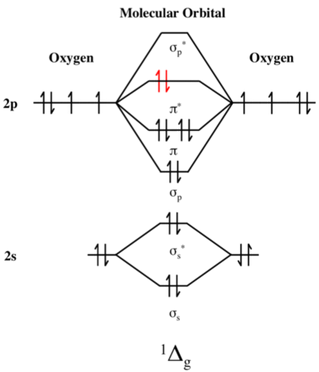 Reactive species : singlet oxygen 1O2
Lifetime : 2-1000 μs depending on the solvent
Photosensitized generation of 1O2 with «dyes» :
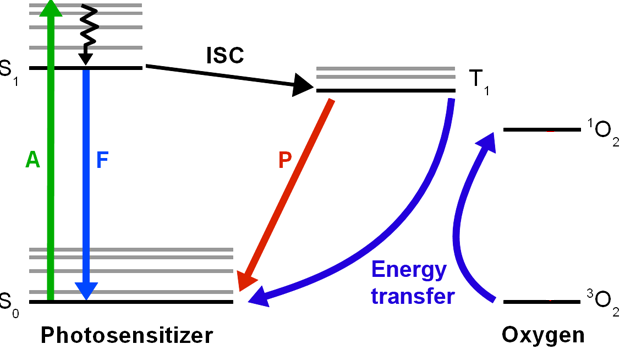 triplet state
singlet state
= dye
Wasserman, H. H.; DeSimone, R. W.; Chia, K. R. X.; Banwell, M. G. In EROS; John Wiley & Sons, Ltd, 2001.
Triplet and singlet states : https://en.wikipedia.org/wiki/Singlet_oxygen (June 24, 2017)
Sensitization : https://www.picoquant.com/applications/category/life-science/singlet-oxygen (June 24, 2017)
5
Mathias Mamboury
LSPN Group Seminar
June 28, 2017
3) O2 / O3
Singlet oxygen ene reaction (Schenck reaction) :
1,2-Cycloadditions :
Schenck, G. O.; Schulte-Elte, K.-H. Justus Liebigs Ann. Chem. 1958, 618 (1), 185–193.
Foote, C. S.; Lin, J. W.-P. Tetrahedron Letters 1968, 9 (29), 3267–3270.
Jefford, C. W.; Barchietto, G. Tetrahedron Letters 1977, 18 (51), 4531–4534.
6
Mathias Mamboury
LSPN Group Seminar
June 28, 2017
3) O2 / O3
1,4-Cycloadditions :
α-Hydroxylation :
Schenck, G. O. Angewandte Chemie 1952, 64 (1), 12–23.
Meyers, A. I.; Nolen, R. L.; Collington, E. W.; Narwid, T. A.; Strickland, R. C. J. Org. Chem. 1973, 38 (11), 1974–1982.
Foote, C. S.; Mazur, S.; Burns, P. A.; Lerdal, D. J. Am. Chem. Soc. 1973, 95 (2), 586–588.
Chaudhari, M. B.; Sutar, Y.; Malpathak, S.; Hazra, A.; Gnanaprakasam, B. Org. Lett. 2017. (ASAP)
7
Mathias Mamboury
LSPN Group Seminar
June 28, 2017
3) O2 / O3
Ozone : O3
Generated from O2 with electrodes (concentration in O3 ~ 3-4%)
Well know application : ozonolysis of alkenes
Epoxidation of hindered alkenes :
Ozonation of alkynes :
Berglund, R. A.; Kreilein, M. M. In EROS; John Wiley & Sons, Ltd, 2001.
Hochstetler, A. R. J. Org. Chem. 1975, 40 (11), 1536–1541.
Yang, N.-C. C.; Libman, J. J. Org. Chem. 1974, 39 (12), 1782–1784.
8
Mathias Mamboury
LSPN Group Seminar
June 28, 2017
4) CO / CO2
Carbon monoxide : CO
Odorless and poisonous
Well known applications : hydroformylation , metal-catalyzed CO insertions, Pausand-Khand
Trapping with organolithiums :
Trapping with radicals :
Chatani, N.; Murai, S.; Fukuyama, T.; Ryu, I. In EROS; John Wiley & Sons, Ltd, 2001.
Murai, S.; Ryu, I.; Iriguchi, J.; Sonoda, N. J. Am. Chem. Soc. 1984, 106 (8), 2440–2442.
Ryu, I.; Kusano, K.; Ogawa, A.; Kambe, N.; Sonoda, N. J. Am. Chem. Soc. 1990, 112 (3), 1295–1297.
Ryu, I.; Kusano, K.; Masumi, N.; Yamazaki, H.; Ogawa, A.; Sonoda, N. Tetrahedron Letters 1990, 31 (47), 6887–6890.
9
Mathias Mamboury
LSPN Group Seminar
June 28, 2017
4) CO / CO2
Carbon dioxide : CO2
Product of combustion / Greenhouse gas
Reaction with phenoxydes (Kolbe-Schmidt) :
Trapping with organolithiums (numerous examples!):
Mander, L. N.; Andreatta, J. R.; Darensbourg, D. J. In EROS; John Wiley & Sons, Ltd, 2001.
10
Mathias Mamboury
LSPN Group Seminar
June 28, 2017
4) CO / CO2
Trapping with enolates (numerous examples!) :
NHC catalyzed reactions (Felix & Paul Dyson) :
Horikawa, M.; Tateda, K.; Tuzuki, E.; Ishii, Y.; Ueda, C.; Takabatake, T.; Miyairi, S.; Yamaguchi, K.; Ishiguro, M. Bioog. Med. Chem. Lett. 2006, 16 (8), 2130–2133.
Bobbink, F. D.; Das, S.; Dyson, P. J. Nat. Protocols 2017, 12 (2), 417–428.
Bobbink, F. D.; Gruszka, W.; Hulla, M.; Das, S.; Dyson, P. J. Chem. Commun. 2016, 52 (71), 10787–10790.
11
Mathias Mamboury
LSPN Group Seminar
June 28, 2017
4) CO / CO2
Ruben Martin :
For more examples, see : http://www.iciq.org/research/research_group/prof-ruben-martin/section/publications/
Liu, Y.; Cornella, J.; Martin, R. J. Am. Chem. Soc. 2014, 136 (32), 11212–11215.
Wang, X.; Nakajima, M.; Martin, R. J. Am. Chem. Soc. 2015, 137 (28), 8924–8927.
van Gemmeren, M.; Börjesson, M.; Tortajada, A.; Sun, S.-Z.; Okura, K.; Martin, R. Angew. Chem. Int. Ed. 2017, 56 (23), 6558–6562.
12
Mathias Mamboury
LSPN Group Seminar
June 28, 2017
5) NO / NO2 / N2O
Nitric oxide : NO
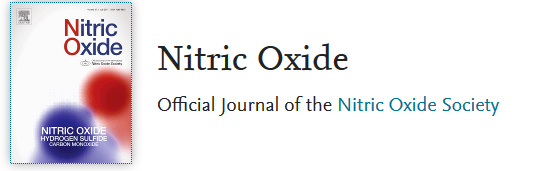 Persistent free radical
2 NO + O2 → 2 NO2
Synthesis of oximes :
Navuluri, C. S. In EROS; John Wiley & Sons, Ltd, 2001.
Okamoto, T.; Kobayashi, K.; Oka, S.; Tanimoto, S. J. Org. Chem. 1987, 52 (23), 5089–5092.
de Salas, C.; Blank, O.; Heinrich, M. R. Chem. Eur. J. 2011, 17 (34), 9306–9310.
13
Mathias Mamboury
LSPN Group Seminar
June 28, 2017
5) NO / NO2 / N2O
Nitrogen dioxide : NO2
In equilibrium with N2O4 below 135 °C
Nitration of aromatics and double bonds :
Nitration with HNO3 would afford
NO2 as nitro source and oxidant :
Popik, V. V. In EROS; John Wiley & Sons, Ltd, 2001.
Li, X.; Zhuang, S.; Fang, X.; Liu, P.; Sun, P. Org. Biomol. Chem. 2017, 15 (8), 1821–1827.
14
Mathias Mamboury
LSPN Group Seminar
June 28, 2017
5) NO / NO2 / N2O
Nitrous oxide : N2O
Anesthetic / drug (laughing gas)
Epoxidation :
1,3-Cycloaddition :
Severin, K. Chem. Soc. Rev. 2015, 44 (17), 6375–6386.
Tanaka, H.; Hashimoto, K.; Suzuki, K.; Kitaichi, Y.; Sato, M.; Ikeno, T.; Yamada, T. BCSJ 2004, 77 (10), 1905–1914.
Banert, K.; Plefka, O. Angew. Chem. Int. Ed. 2011, 50 (27), 6171–6174.
15
Mathias Mamboury
LSPN Group Seminar
June 28, 2017
5) NO / NO2 / N2O
Reactions with nucleophiles :
Reactions with Grignard reagents (Kay Severin) :
Koga, G.; Anselme, J.-P. Chem. Commun. (London) 1968, No. 8, 446–447.
Tskhovrebov, A. G.; Solari, E.; Scopelliti, R.; Severin, K. Organometallics 2014, 33 (10), 2405–2408.
Kiefer, G.; Riedel, T.; Dyson, P. J.; Scopelliti, R.; Severin, K. Angew. Chem. Int. Ed. 2015, 54 (1), 302–305.
16
Mathias Mamboury
LSPN Group Seminar
June 28, 2017
6) SH2 / SO2
Hydrogen sulfide : SH2
Toxic and malodorant
Synthesis of thioketones :
Synthesis of thiophenes :
Dittmer, D. C. In EROS; John Wiley & Sons, Ltd, 2001.
Le Nocher, A.-M.; Metzner, P. Tetrahedron Letters 1992, 33 (41), 6151–6154.
Cook, S.; Henderson, D.; Richardson, K. A.; Taylor, R. J. K.; Saunders, J.; Strange, P. G. J. Chem. Soc., Perkin Trans. 1 1987, No. 0, 1825–1831.
17
Mathias Mamboury
LSPN Group Seminar
June 28, 2017
6) SH2 / SO2
Sulfur dioxide : SO2
Boiling point : -10 °C
Versatile reactivity
Addition of organometallics (numerous examples!) :
Reaction with an enolate :
Burke, S. D. In EROS; John Wiley & Sons, Ltd, 2001.
Deeming, A. S.; Emmett, E. J.; Richards-Taylor, C. S.; Willis, M. C. Synthesis 2014, 46 (20), 2701–2710. (Review)
Marvel, C. S.; Johnson, R. S. J. Org. Chem. 1948, 13 (6), 822–829.
Singh, N. P.; Biellmann, J.-F., Synth. Commun. 1988, 18, 1061
18
Mathias Mamboury
LSPN Group Seminar
June 28, 2017
6) SH2 / SO2
Pericyclic reactions :
Bora-ene reaction (Pierre Vogel) :
Vogel, P.; Turks, M.; Bouchez, L.; Marković, D.; Varela-Álvarez, A.; Sordo, J. Á. Acc. Chem. Res. 2007, 40 (10), 931–942. (Review)
Turks, M.; Lawrence, A. K.; Vogel, P. Tetrahedron Letters 2006, 47 (16), 2783–2786.
Marković, D.; Volla, C. M. R.; Vogel, P.; Varela-Álvarez, A.; Sordo, J. A. Chem. Eur. J. 2010, 16 (20), 5969–5975.
19
Mathias Mamboury
LSPN Group Seminar
June 28, 2017
7) F2 / Cl2
Fluorine : F2
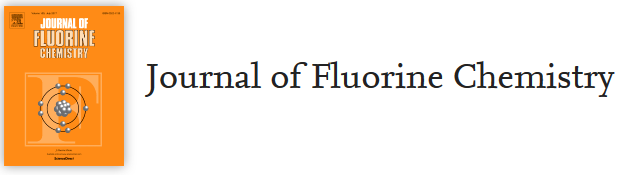 Strong oxidant
Able to fluorinate simple alkanes !
Traditional reactivity as X2 :
Works with diketones, malonates, β-ketoesters, etc.
Good combination of substituents required to avoid double fluorination and reach high regioselectivity !
Kotun, S. P. In EROS; John Wiley & Sons, Ltd, 2001.
Sandford, G. Journal of Fluorine Chemistry 2007, 128 (2), 90–104. (Review)
Bumgardner, C. L.; Sloop, J. C. J. Fluorine Chem. 1992, 56 (2), 141–146.
Vints, I.; Rozen, S. Tetrahedron 2016, 72 (5), 632–636.
Chambers, R. D.; Hutchinson, J.; Sparrowhawk, M. E.; Sandford, G.; Moilliet, J. S.; Thomson, J. J. Fluorine Chem. 2000, 102 (1), 169–173.
20
Mathias Mamboury
LSPN Group Seminar
June 28, 2017
7) F2 / Cl2
Substitution of halogens at stabilized carbocations :
Controlled substitution of tertiary unactivated hydrogens :
F2 acts as electrophile at the most electron-rich C-H bond.
Longer reaction time or higher temperature: multiple fluorination !
Rozen, S.; Brand, M. J. Org. Chem. 1981, 46 (4), 733–736.
Rozen, S.; Gal, C.; Faust, Y. J. Am. Chem. Soc. 1980, 102 (22), 6860–6861.
21
Mathias Mamboury
LSPN Group Seminar
June 28, 2017
7) F2 / Cl2
Chlorine : Cl2
Widely used in industry to make CH2Cl2, CHCl3, etc.
Laboratory : mosly used as oxidant / fewer chlorination reactions
Traditional reactivity as X2 :
Aromatics :  polychlorination et regioselectivity issues !
Cornel, V. In EROS; John Wiley & Sons, Ltd, 2001.
22
Mathias Mamboury
LSPN Group Seminar
June 28, 2017
8) Conclusion
Gases as synthons :
Advantages
Cheap (price per mol)
No by-products in most cases
Atom-economic
Unique transformations
Usefull products
Thank you for your attention !

Questions / discussion ?
23
Mathias Mamboury
LSPN Group Seminar
June 28, 2017